Stratigraphy Challenge 2
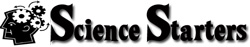 Put the layers/features in order from oldest to youngest.
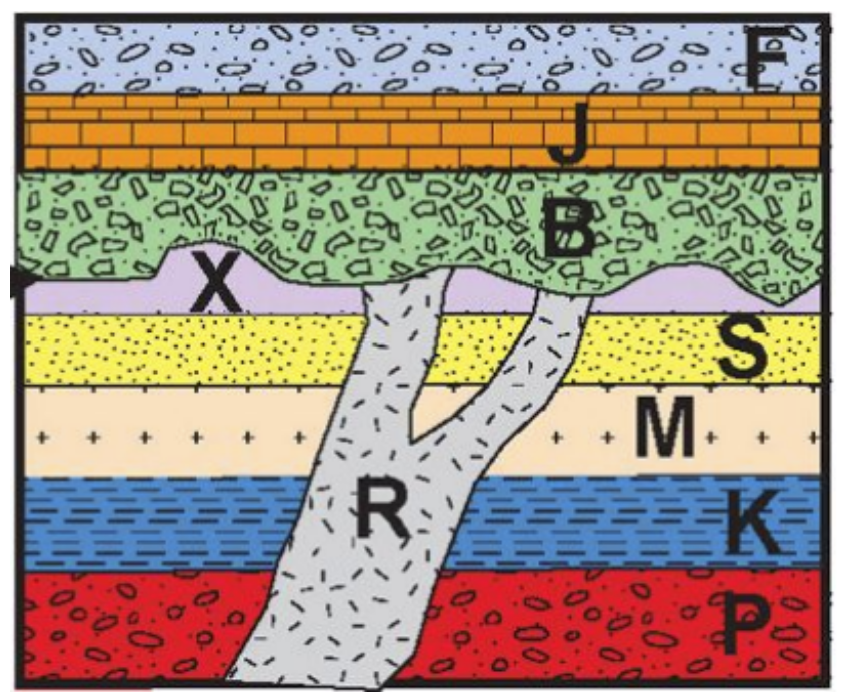 A
B
C
D
E
F
G
H
I
___  ___  ___  ___  ___  ___  ___  ___  ___
Oldest
Youngest
T. Tomm Updated 2022   https://sciencespot.net
Stratigraphy Challenge 2
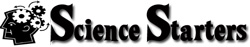 Put the layers/features in order from oldest to youngest.
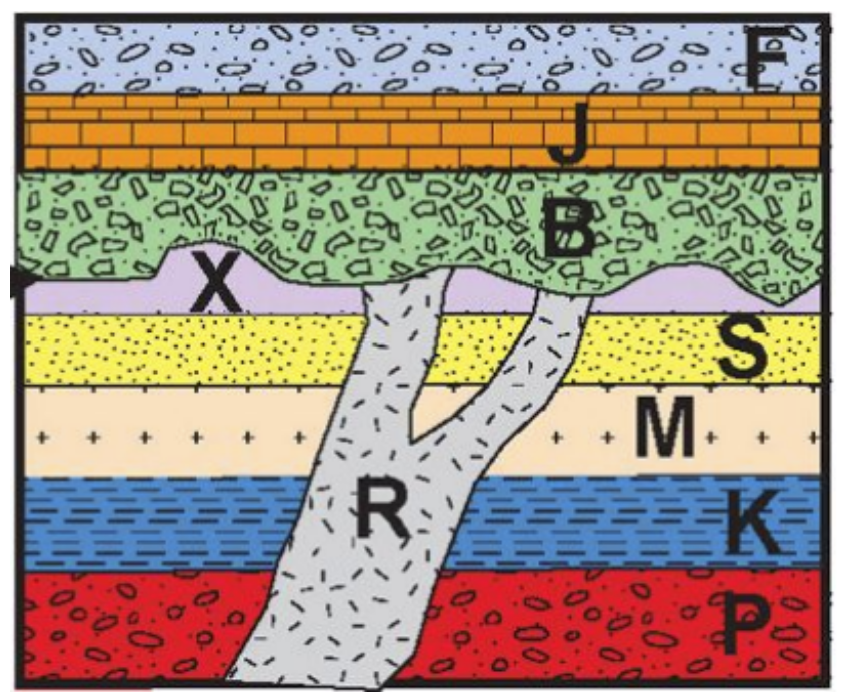 A
B
C
D
E
F
G
H
I
I
H
F
E
D
G
C
B
A
___  ___  ___  ___  ___  ___  ___  ___  ___
Oldest
Youngest
T. Tomm Updated 2022   https://sciencespot.net